Ide generering
Brainstorm former
Og 
Key modellen
KIE
Kreative forløb
Ideskabende 
Kaotisk og gerne vildt 
Innovative forløb
Analytisk bearbejdning af Ideer
Diskussioner af kvaliteter 
Entreprenante læringsrum
Præsentation af produkt
Markedsresearch
Association en øvelse
Individuel opgave, der må ikke tales sammen
Hver Dias vare 60 sek.
Skriv det/de første ord, der falder dig ind 
Giv Billede ord 1 Post-It, skriv øverst
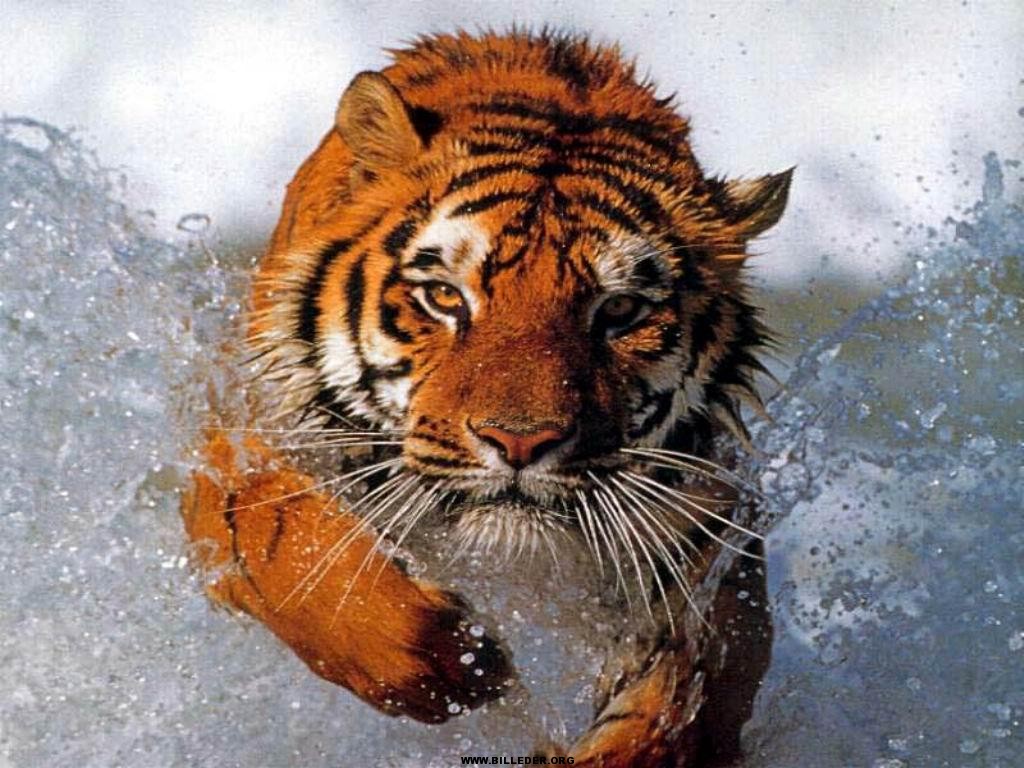 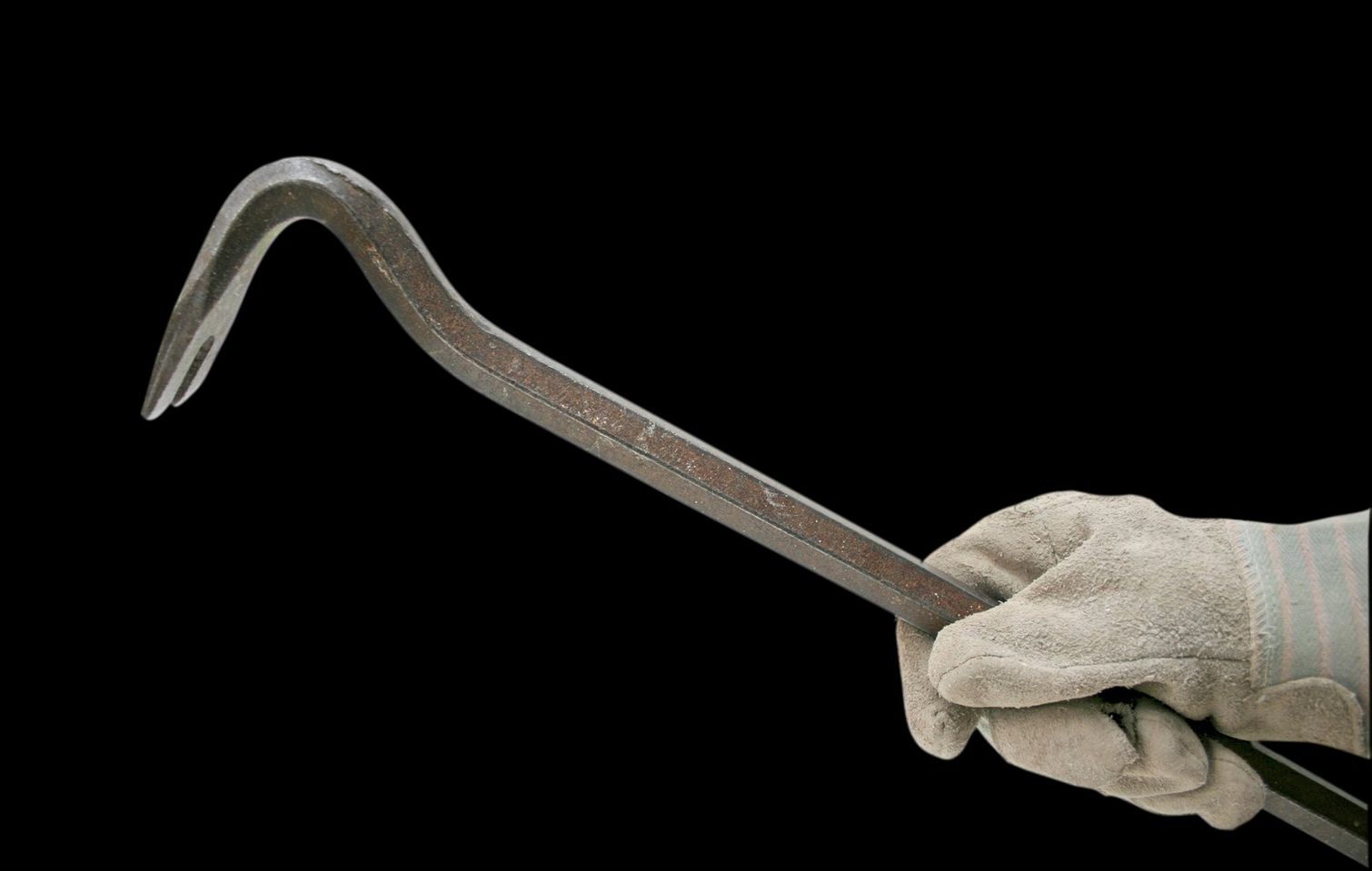 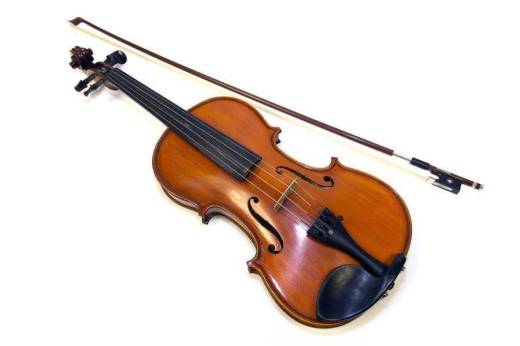 Byg videre på andres Associationer
1
Lever de Post-It du sidder med, til højre og modtag fra venstre
Byg videre på hver tanke, med en association 
Lever igen dine Post-It videre mod højre
Stop når du får dit eget papir tilbage
Byg videre på andres Associationer
2
Lever de Post-It du sidder med, til højre og modtag fra venstre
Byg videre på hver tanke, med en association 
Lever igen dine Post-It videre mod højre
Stop når du får dit eget papir tilbage
Byg videre på andres Associationer
3
Lever de Post-It du sidder med, til højre og modtag fra venstre
Byg videre på hver tanke, med en association 
Lever igen dine Post-It videre mod højre
Stop når du får dit eget papir tilbage
Byg videre på andres Associationer
4
Lever de Post-It du sidder med, til højre og modtag fra venstre
Byg videre på hver tanke, med en association 
Lever igen dine Post-It videre mod højre
Stop når du får dit eget papir tilbage
Opstil en mindmap
I midten skal der stå (jeres problemstilling)
Rundt om skal i placerer de grupper jeres ideer ligger i
5 minutter
regler for brainstorm
Alle ideer er gode, ingen vurderinger i idefasen 
Vilde ideer er mindst lige så gode som de passende ideer
Byg videre på andres ideer det er nemmere end at få en selv
Få rigtig mange ideer, Kvantitet sejre over kvalitet
Refferent eller alle skriver, Alle ideer skal dokumenteres
Tænk  Krav og funktioner ind i problemstillingen
5 minutter
Opstil en mindmap
I midten skal der stå (jeres problemstilling)
Rundt om skal i placerer de grupper jeres ideer ligger i
5 minutter
Lav den omvendte problemstilling
Her skal i skrive forhindre at problemet bliver løst
Hvordan i forhindre personer i at det lykkes
3 minutter
Brainstorm på produktet
5 minutter
Benyt alle negative ideer til positive
Jeres negative ideer omformuleres 
Vendes til positive 
Omformuleres så de bliver positive
5 minutter
Opstil en mindmap
I midten skal der stå (jeres problemstilling)
Rundt om skal i placerer de grupper jeres ideer ligger i
5 minutter
Rollespil
Find 4 personer i jeres netværk 
Få ideer til hvad rollerne kan kræve af produktet
5 minutter
Brainstorm på produktet
5 minutter
Benyt alle negative ideer til positive
Jeres negative ideer omformuleres 
Vendes til positive 
Omformuleres så de bliver positive
5 minutter
Det der kan give en ny vinkel
Find giv nu ideerne karakter
Rød = Ude,  Gul= Måske,   Grøn = det må vi arbejde videre med
Anvend også jeres associations ark 
Rød = Ude,   Gul = Måske,   Grøn = det må vi arbejde videre med 
Samling af alle grønne ideer
Nu skal der arbejdes med at kombinerer ideerne